Noklus diabetesskjema i Medrave
for CGM allmenn
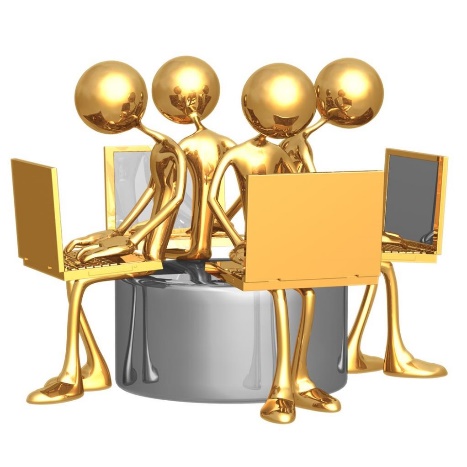 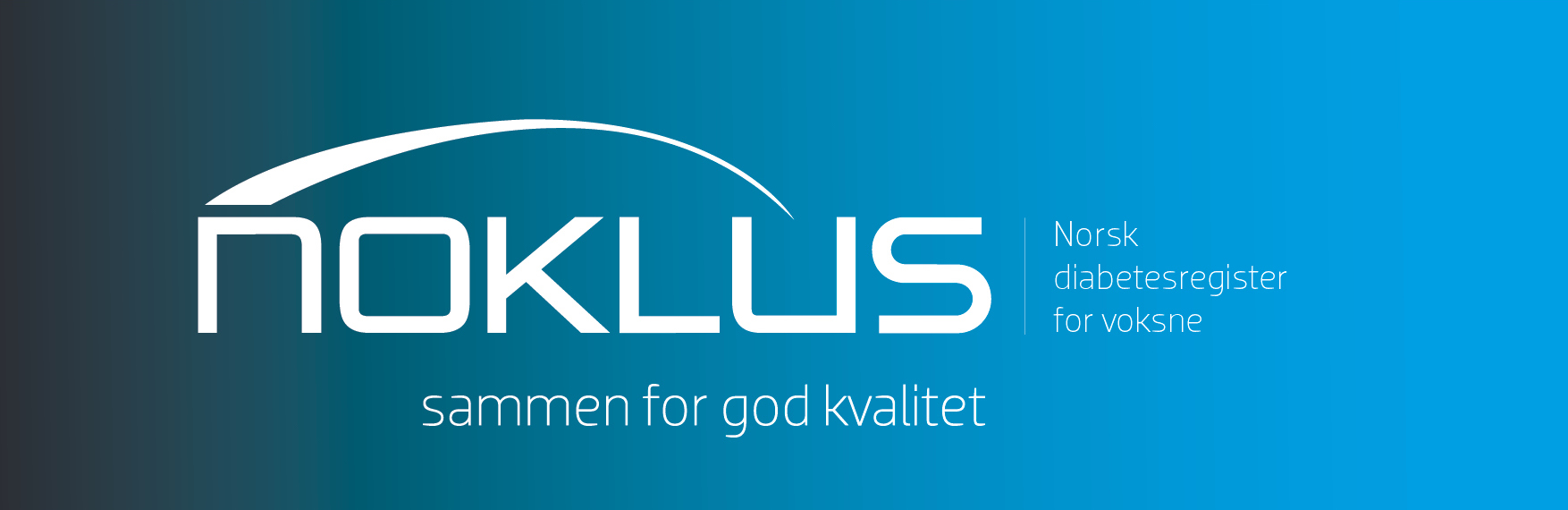 Noklus diabetesskjema
Gir oversikt over behandling  
Gir oversikt over risiko for senskader
Gir oversikt over sykdomsutvikling
Sterk anbefaling i nasjonal faglig retningslinje for diabetes
Egen takst for oppstart og bruk(100 og 105)
Filminspirasjon fra legekontor på Askøy-diabetes årskontroll satt i system

https://www.youtube.com/watch?v=kySq2LGtv1Y&t=1s
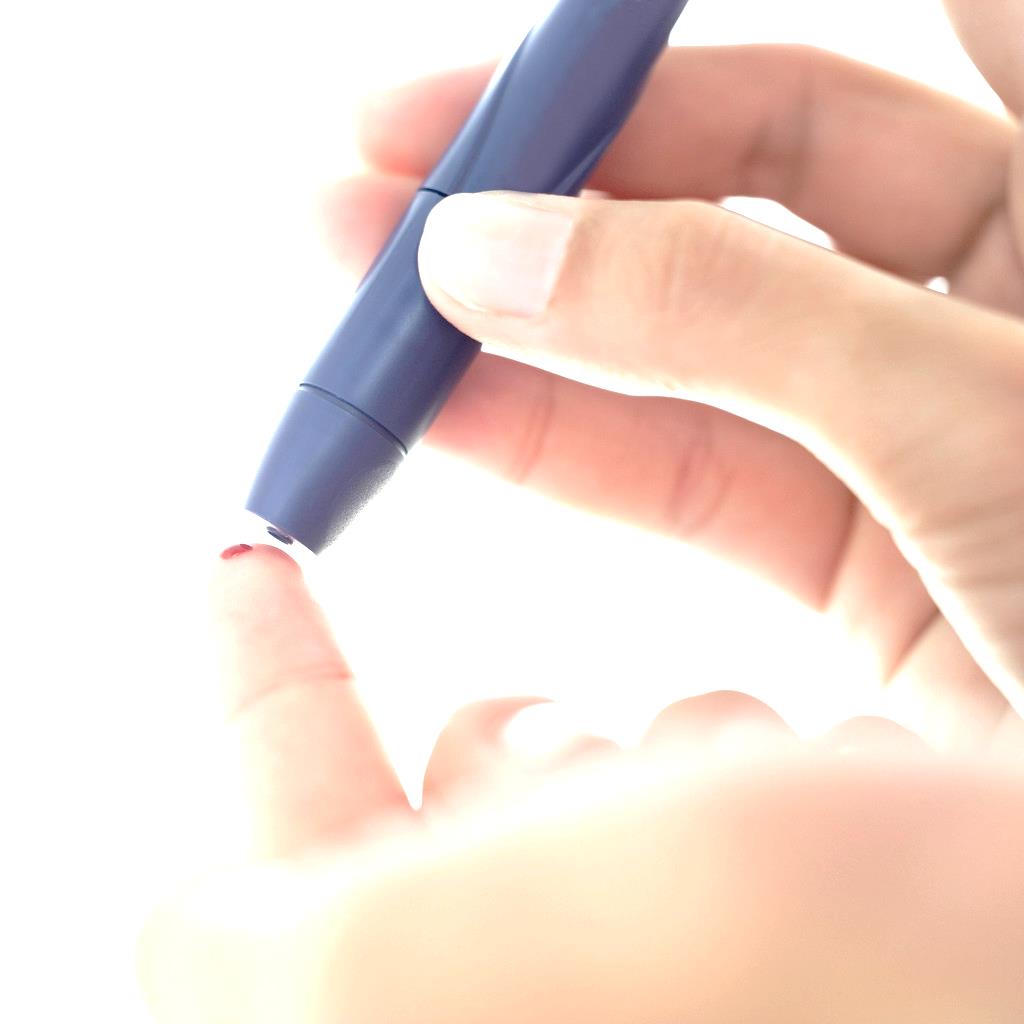 Alle pasienter som har fått diagnosekodeT89 eller T90 aktiverer en trigger som gjør at og følgende spørsmål dukker opp på skjermen når journal åpnes.
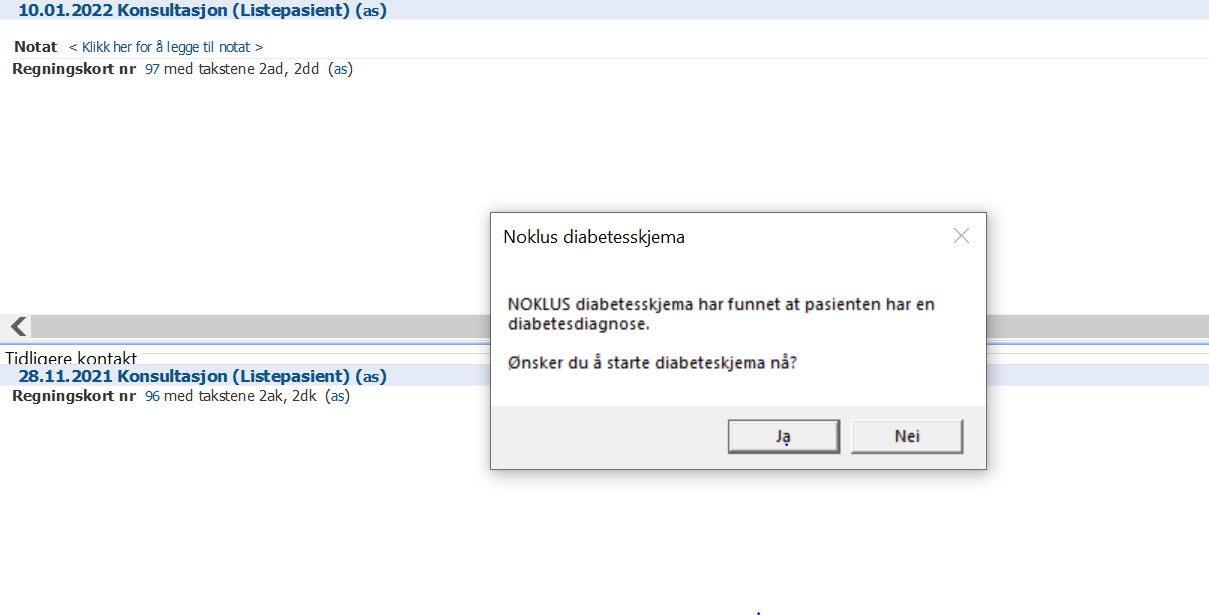 Dersom spørsmålet ikke dukker opp på alle maskiner som ønsker det, må triggingen aktiviseres. Se hvordan det gjøres senere i denne PP.
Slik ser skjema ut når det åpner seg
Opplysninger lagt inn i årskontroll blankes ut 1. januar hvert år, med unntak av røykestatus/øyelege
Liste over årskontroller fra tidligere år.
Opplysninger lagt inn i «basis» og «komplikasjoner» legges inn manuelt. Blir liggende til du evt. endrer.
Medikamenter hentes automatisk ut fra journalen. Er det feil må man oppdatere medikamentmodulen, så vil skjema rette seg.
Blodprøvesvar hentes automatisk fra lab.modul i journalsystemet, også høyde/vekt om det er lagt inn som lab.prøve.
Her kan du velge og stoppe automatisk trigging for enkeltpasienter
«Kopier tekstresyme» genererer en oppsummering som kan limes inn i henvisning etc. Når du trykker «lagre» genereres også et notat som skal limes i journal etter endt konsultasjon
Oppsummering fra diabetesskjema som limes inn i journal eller henvisning ved å trykke ctrl +v
Dette for å slippe dobbeltføring og at dagens aktivitet i diabetesskjema er dokumentert i journalen. Så kan man skrive eventuelle andre opplysninger fra konsultasjonen under oppsummeringen.
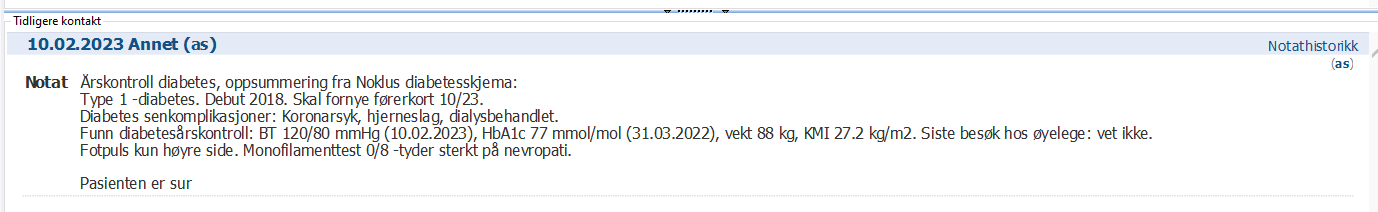 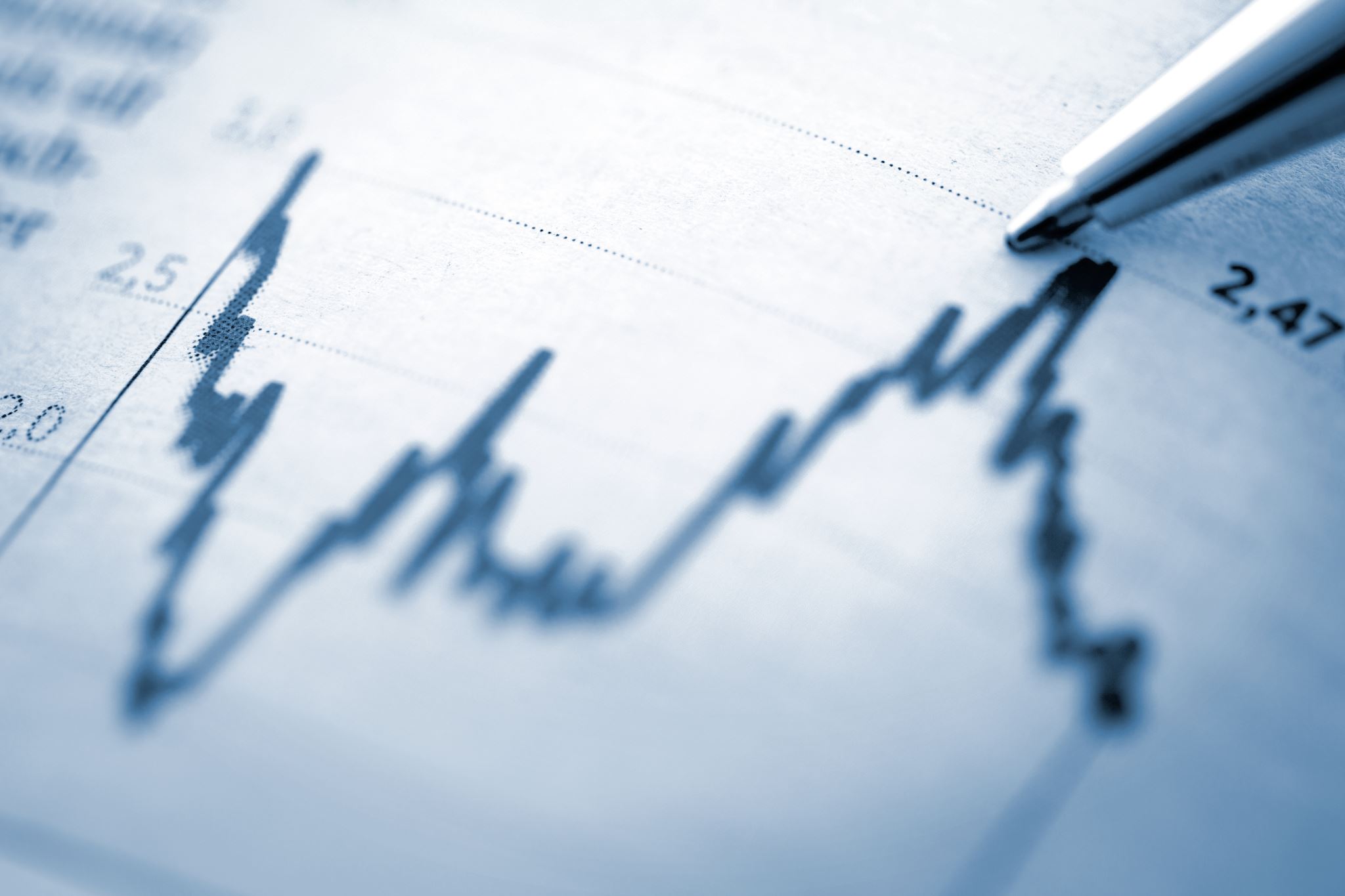 Kunder som har installert  diabetesskjemaet i Medrave får tilgang til Medrave sine diabetesrapporter.
Rapportene gjør det mulig å hente ut statistikk på pasient- og /eller legekontornivå på kliniske indikatorer som er relevant for diabetesoppfølgingen
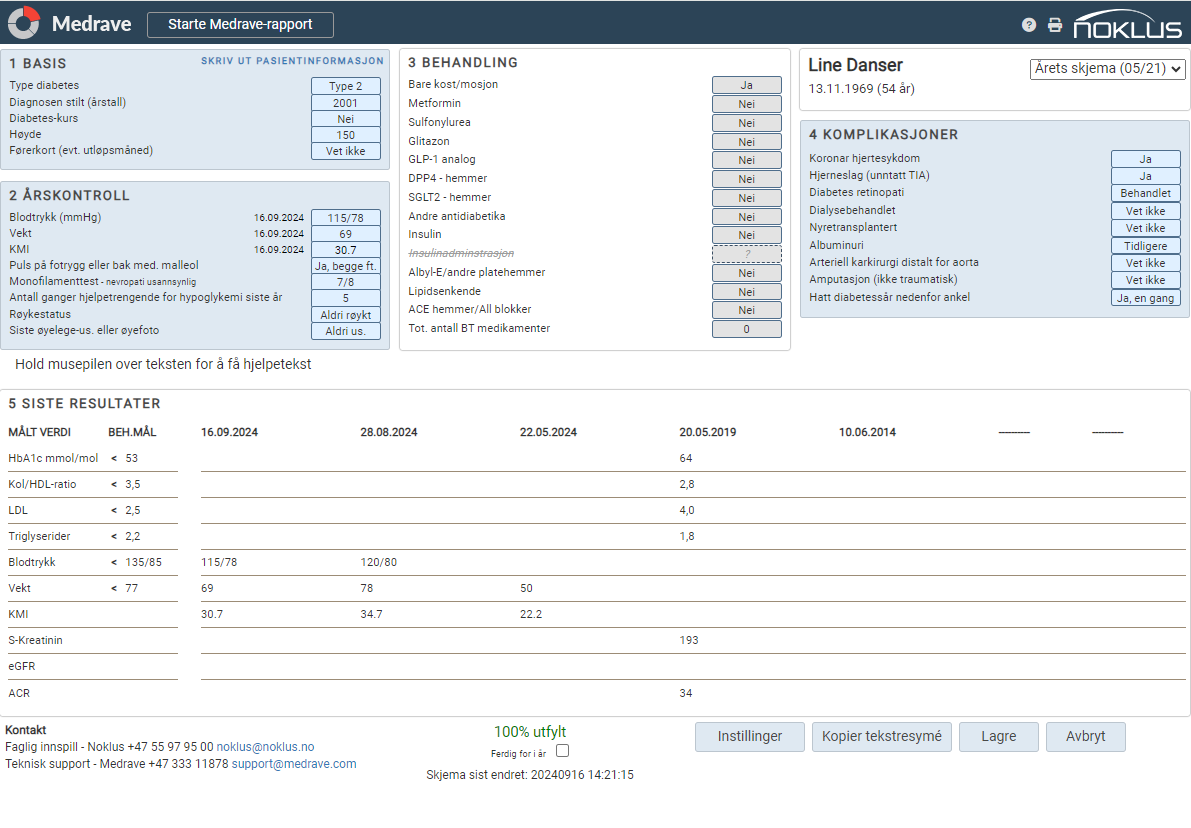 Klikk på knappen «Medrave-rapporter» inne i diabetesskjemaet. 

Om man ikke får tilgang, kontakt Medrave på 33311878.
Velg innloggingEn kan da velge buypass, bankID eller ID-Porten.
Velg - Hovedmeny- Rapporter- Sykdom- Diabetes- Pasientliste
I pasientliste kommer det opp en oversikt over alle pasienter med diabetes på legekontoret. I menyen til venstre kan det gjøres noen innstillinger for å filtrere listen
Se neste bilde for hva det kan filtreres på
Det kan filtreres på diabetes type
Det kan filtreres på tidsintervall
Det anbefales å endre søket på tidsintervall, til de 3 siste årene, siden diagnosesetting kan være varierende.
Det kan filtreres på lege (eier av fastlegelisten)
Det kan filtreres på kjønn
Her kan du sette grenseverdier for de ulike indikatorene
Her kan du sortere de ulike indikatorene i stigende/synkende rekkefølge
Klikk på «lynet» bak verdien for å se utvikling over tid
Ved å sortere på siste konsultasjon med diagnosen diabetes kan man få en bedre oversikt på hvem som ikke har vært inne til årskontroll (evt andre kontroller) slik de burde.
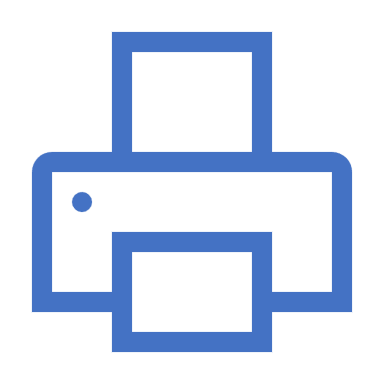 Utskrift av pasientliste
Listen kan skrives ut både på papir og overføres til excel.
Hvordan aktivere skjema på flere maskiner?
1) logg inn i journalsystemet.
2) Klikk på sirkelen helt oppe til venstre 
3) Velg så  ‘’Administrasjon’’ lengst ned til høyre
4) Skriv ‘’noklus’’ i søkefeltet oppe til høyre → velg så noklusoppsett
6) Bane til NOKLUS skal peke mot medrave.exe fil. Banen behøver bare   å endres hos en admin-bruker og vil gjelde for hele kontoret. Krysser  i ‘’Aktiver NOKLUS’’ så på Initialiser NOKLUS.
7) ‘’Lagre’’ lengst ned til høyre
8) Ta så fram en pasient som har diabetes diagnose (du kan velge annet på kontakttype). Da vil det komme opp en pop-up med ‘’vil du åpne diabetesskjema?’’
Fordeler med diabetesskjema
Enklere å holde oversikt over:
	- behandling av diabetes
	- årskontroll
Ferdig journalnotat v/ årskontroll-ingen dobbeltføring
Notatet kan brukes ved henvisning til spesialist 	
Følger nasjonale faglige retningslinjers anbefaling for årskontroller
Tilbakemeldingsrapport om egen praksis
Takst for bruk av diabetesskjema
Takst 105: For førstegangsutfylling og innsending av opplysninger  til Norsk diabetesregister for voksne
Takst 100: Andre og senere gangs utfylling av Noklus diabetes skjema
2-4 ganger høyere odds for å få undersøkt urin, føtter og øyne hos fastleger som bruker Noklus diabetesskjema*
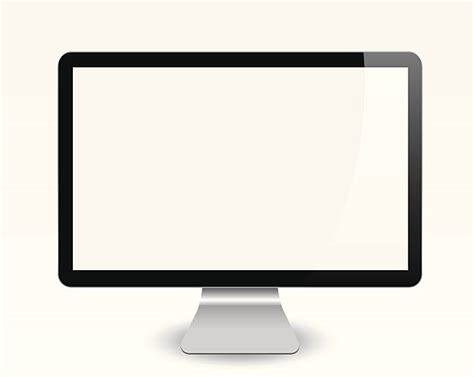 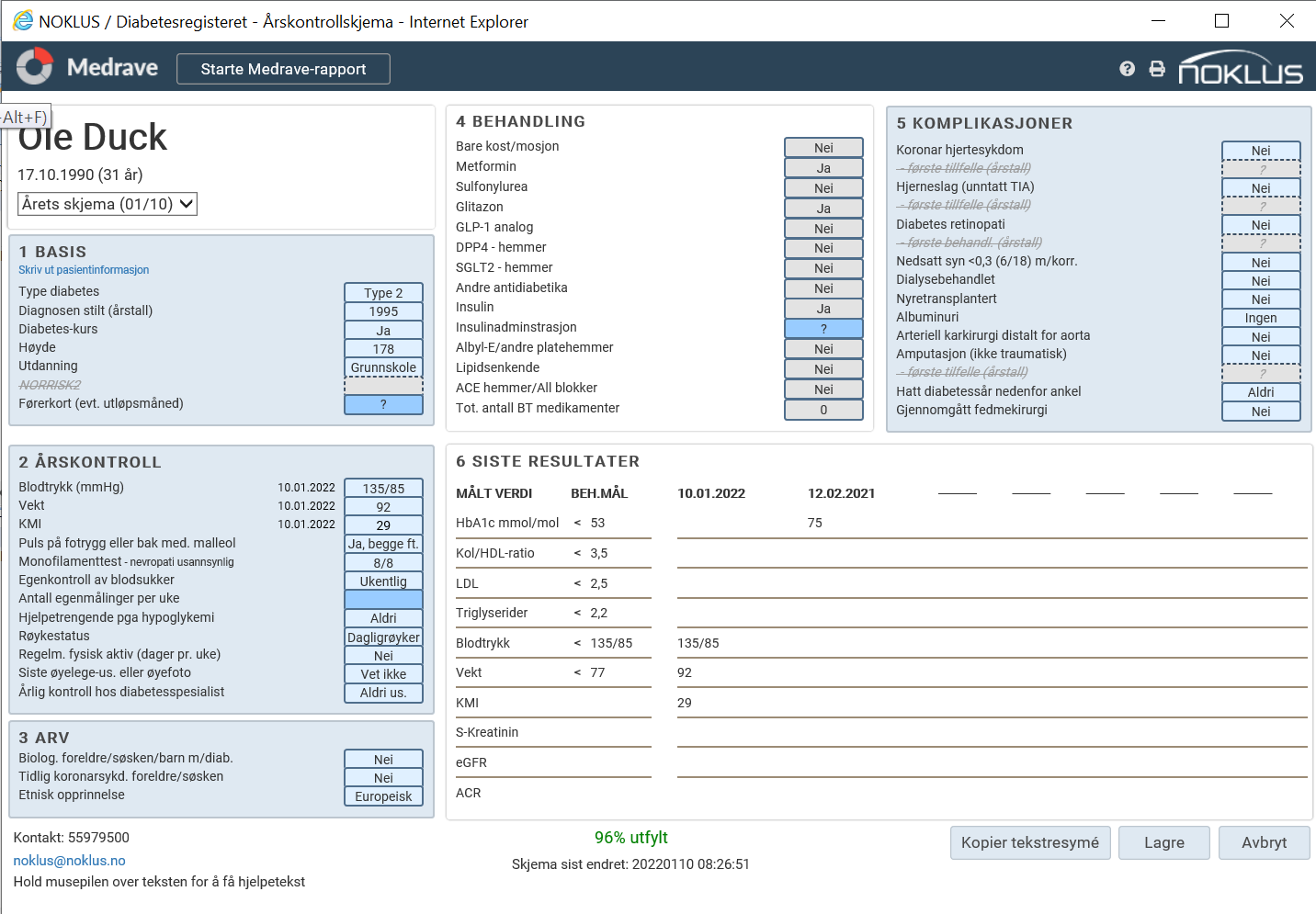 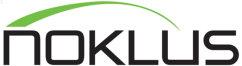 Åsne Bakke
*ROSA4 studien
[Speaker Notes: Bildet  er fra Rosa 4 studien (Åsne Bakke).]
Praktiske opplysninger
Kontakt og support:

Teknisk support: 
Medrave AS
Tlf: 33 31 18 78
E-post: support@medrav.com


Faglige innspill til skjema: 
Norsk diabetesregister for voksne/Noklus 
Tlf: 55 97 95 00, tast 2 (mandag- fredag klokken 08-15) 
E-post: noklus@noklus.no
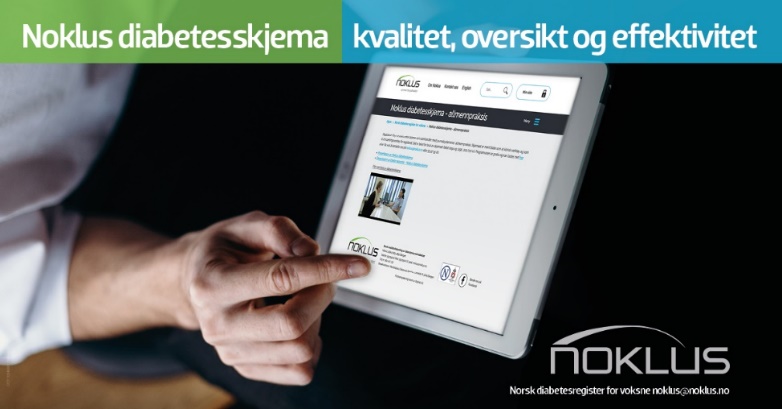